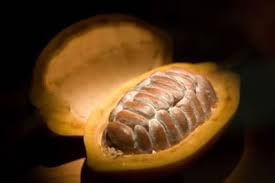 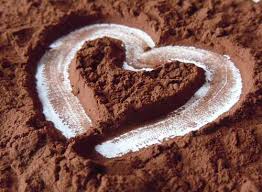 Erstellt von Dóra Ötvös
Apostagi Nagy Lajos Általános Iskola
Der Kakao
Anbauen
Auf feuchten Gebieten des tropischen Regenwaldes
Auf Plantagen
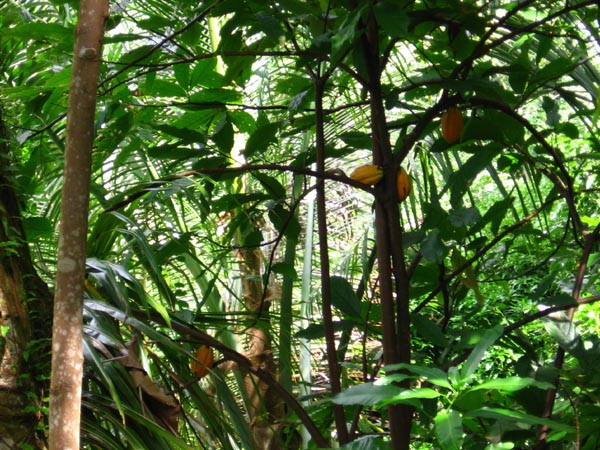 Der Baum
Lang und schlank
15 m hoch
Etwa 20 cm dick
Kleine, zarte, weiße 
Blüten
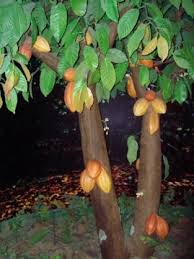 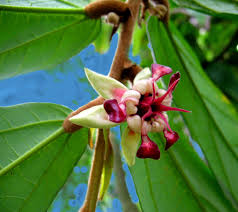 Die Frucht
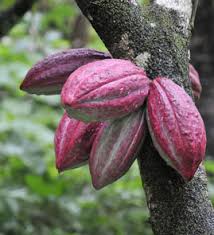 Am Stamm 
20 cm große Schote
Gelb-rote, feste Schale
Etwa 30 kleine Bohnen und 
weißes Fruchtfleisch 
Die Bohnen sind 1 cm groß und haben violette Farbe
Leben auf Plantagen
Die Kinder haben keine Zeit für die Schule und zum Spielen, sondern müssen auch mithelfen.
Sie haben noch nie ein Stück Schokolade essen können.
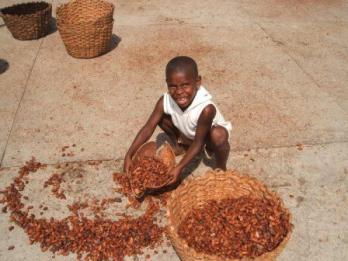 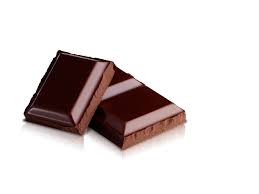 Kakao als Wissenschaft
Der wisserschatliche Name des Kakaos ist Theobroma cacao I.
So benannte ihn Carl von Linné im Jahr 1753.
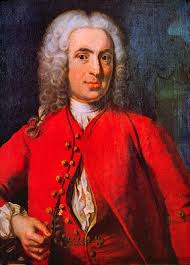 Kakaomütter
Die Kakaopflanze wächst im Schatten unter großen Bäumen.
Sie braucht es warm und feucht.
Die großen Bäume heißen Kakaomütter.
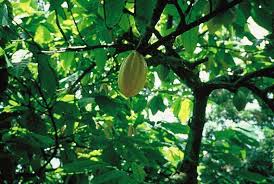 Kakaoernte
Kakaoernte ist schwer und braucht viel Arbeit.
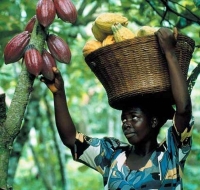 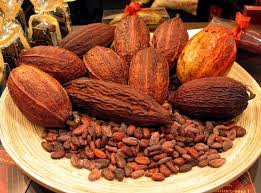 Die Gefahren von Schokolade
Iss nicht zu viel davon, Schokolade macht dick!
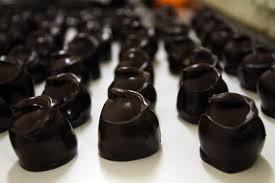 Erste Schokoladenfabrik
Erst 1819 hat Francois Louis Cailler in der Schweiz die erste Schokoladenfabrik gegründet.
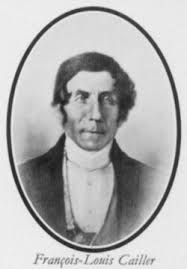 Berühmte Schokoladensorten
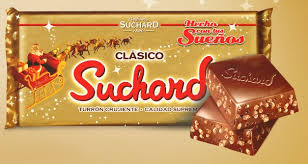 Suchard 
Lindt
Tobler
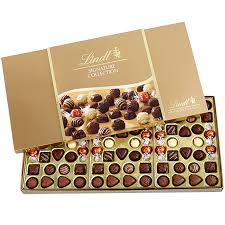 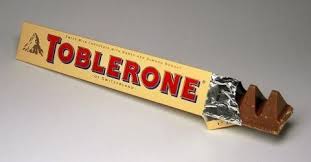 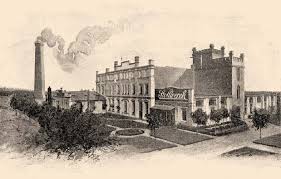 Kakaoproduktion
Erste Schritte
Rösten, Brechen und Mahlen
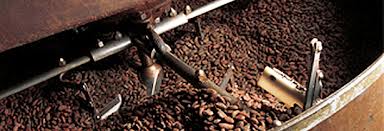 Zweiter Schritt
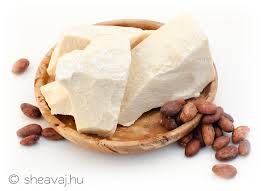 Herstellung von Kakaopulver und Kakaobutter
Dritter Schritt
Kneten und Walzen
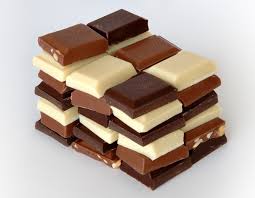 Vierter Schritt
Conchieren und Temperieren
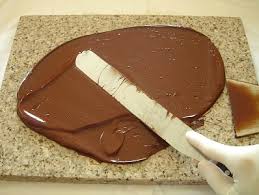 Der letzte Schritt
Formen und Verpackung
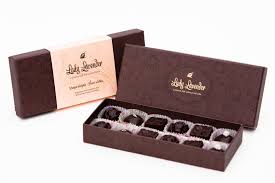 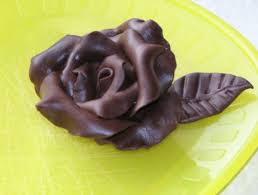 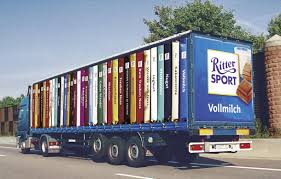 Die Firma beginnt 1912.
Ritter Sport
Markenzeichen
Die quadratische dicke Form
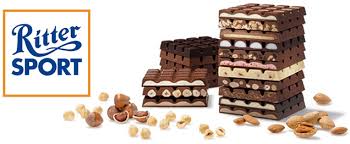 Motto
So ein Unternehmen ist eine Veranstaltung von Menschen für Menschen.
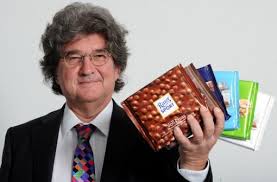 Meine Lieblingsschokoladen
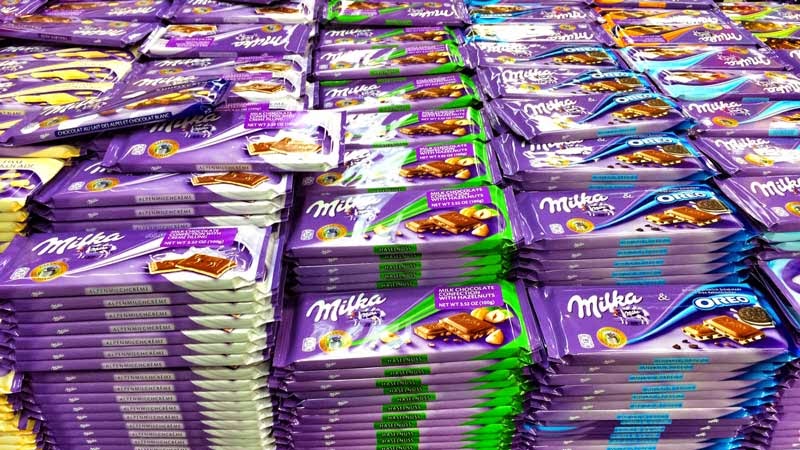 Milka
Snickers
Oreo
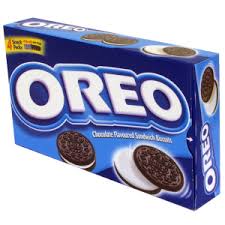 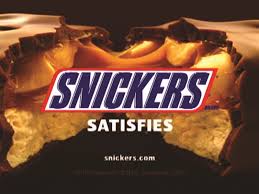 Danke Schön! 
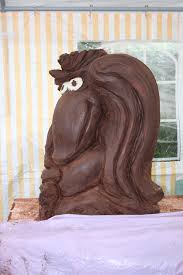 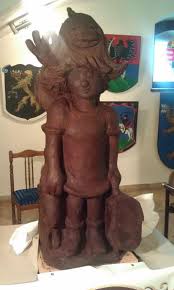 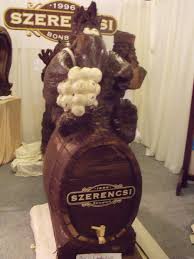 Schokoladengedicht
Schokolade ist fein 
Niemals sage ich”Nein!”
Gesund, süß und lecker,
Iss sie aber nur selten.